Бюджет для граждан на 2024 год и на плановый период 2025 и 2026 годов
Финансовый отдел администрации
муниципального района
"Куйбышевский район"
249500, Калужская область,
п.Бетлица, ул.Ленина, д.28
Тел.: 8(48457)2-16-46
fkuibysh@adm.kaluga.ru
Основные понятия
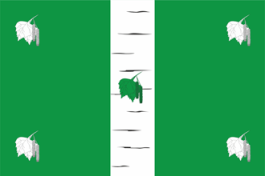 Бюджет - форма образования и расходования денежных средств, предназначенных для финансового обеспечения задач и функций государства и местного самоуправления; 
Доходы бюджета - поступающие в бюджет денежные средства, за исключением средств, являющихся в соответствии с настоящим Кодексом источниками финансирования дефицита бюджета; 
Расходы бюджета - выплачиваемые из бюджета денежные средства, за исключением средств, являющихся в соответствии с Бюджетным Кодексом источниками финансирования дефицита бюджета; 
Бюджетный дефицит — превышение расходов бюджета над его доходами. В случае превышения доходов над расходами возникает бюджетный профицит; 
Бюджет муниципального образования – фонд денежных средств, предназначенный для финансирования функций, отнесенных к предметам ведения местного самоуправления; 
Муниципальная программа - это документ муниципального стратегического планирования, представляющий собой комплекс взаимоувязанных по задачам, срокам и ресурсам мероприятий и инструментов, реализуемых органами местного самоуправления в целях достижения целей и задач социально-экономического развития муниципального образования в определенной сфере деятельности; 
Муниципальные услуги (работы) - услуги (работы), оказываемые (выполняемые) органами местного самоуправления, муниципальными учреждениями и в случаях, установленных законодательством Российской Федерации, иными юридическими лицами.
2
Какие цели преследует брошюра "Бюджет для граждан"
и на какие вопросы отвечает?
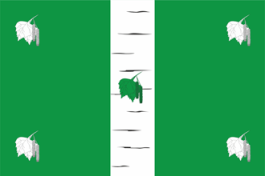 Главной целью брошюры "Бюджет для граждан" является обеспечение принципа прозрачности (открытости) бюджетной системы, что означает:
обязательное опубликование в средствах массовой информации (СМИ) утвержденных бюджетов и отчетов об их исполнении;
доступность иных сведений о бюджетах;
обязательная открытость для общества и СМИ проектов бюджетов, обеспечение доступа к информации в сети «Интернет»;
преемственность бюджетной классификации Российской Федерации, а также обеспечение сопоставимости показателей бюджета отчетного, текущего и очередного финансового года.
Основные вопросы, вызывающие наибольший интерес граждан:
Какие расходы считаются сейчас приоритетными и почему?
Кем и как определяется объем денег и приоритетные направления расходов?
Сколько тратится бюджетных средств на образование, здравоохранение, социальную политику, культуру и спорт? Растут эти расходы или сокращаются?
Сколько мы платим налогов и какова тенденция их развития?
Как финансируются детские дошкольные учреждения, учреждения среднего образования?
Сколько тратится денег на благоустройство дворов, ремонт дорог и многие другие вопросы?
3
Бюджетный процесс – ежегодное формирование
и исполнение бюджета
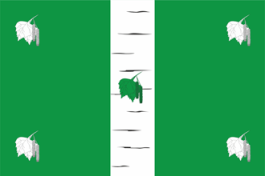 4
Основные характеристики бюджета
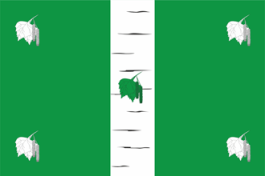 поступающие в бюджет
денежные средства (налоги юридических и физических лиц, штрафы, административные платежи и сборы. финансовая помощь)
выплачиваемые из бюджета денежные средства (социальные выплаты населению, содержание государственных учреждений (образование, здравоохранение и другие), капитальное строительство и другие)
Дефицит
Профицит
5
Доходы бюджета
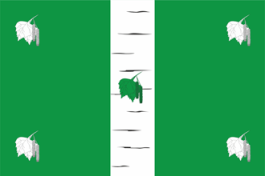 6
Структура доходов бюджета района, тыс. рублей (2023-2025 годах)
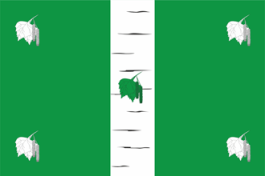 7
Налоговые доходы в 2024-2026 годах (руб.)
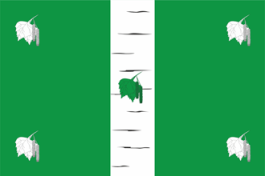 8
Безвозмездные поступления муниципального района «Куйбышевский район» в 2024году
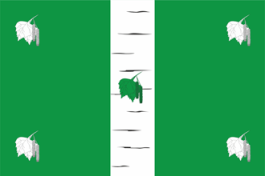 9
Основные параметры бюджета муниципального района «Куйбышевский район»
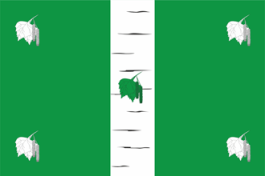 Проект бюджета муниципального района «Куйбышевский район»  подготовлен в соответствии с требованиями  Бюджетного кодекса Российской Федерации, федеральным Законом от 06 октября 2003 года  № 131–ФЗ «Об общих принципах организации местного самоуправления в Российской Федерации», Законом Калужской области «О бюджетном устройстве и бюджетном процессе  в Калужской области»  от 1.10.2007 года №340-ОЗ и  проектом Закона Калужской области «Об областном бюджете на 2024 год и плановый период 2025-2026 гг.», определение показателей бюджета МО «Куйбышевский район» на 2024 год  и плановый период 2025 и 2026 годов основывалось на экономической ситуации за истекший период текущего года и прогнозные данные на 2024 год
10
Расходы
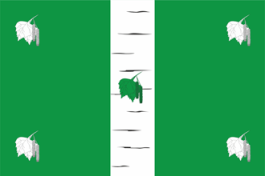 Формирование расходной части бюджета муниципального района «Куйбышевский район» осуществлялось в соответствии с федеральным законом  от 6 октября 2003года № 131- ФЗ «Об общих принципах организации местного самоуправления в Российской»., Федерального закона от 27.05.2014г№ 136-ФЗ « О  внесении изменений в статью 26.3Федерального закона «Об общих принципах  организации законодательных (представительных) и исполнительных  органов государственной власти субъектов Российской Федерации».
     В основу формирования расходной части местного бюджета положены основные задачи, цели и показатели достижения конечных общественно значимых результатов деятельности органов местного самоуправления  района.
Расходная часть местного бюджета на 2024 год и на плановый период 2025 и 2026 годов сформирована в рамках муниципальных программ МР «Куйбышевский район», перечень которых утвержден постановлением администрации МР «Куйбышевский район» ,  и мероприятий, которые не вошли в муниципальные программы Куйбышевского района. 
Это нашло отражение в структуре распределения бюджетных ассигнований областного бюджета по целевым статьям (государственным программам и непрограммным направлениям деятельности), группам и подгруппам видов расходов классификации расходов бюджетов
11
Распределение бюджетных ассигнований бюджета на 2024
 год
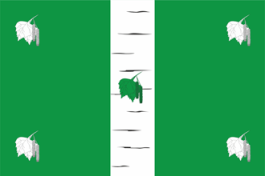 12
Общегосударственные вопросы (тыс. руб)
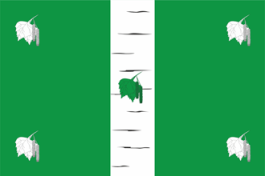 13
Сельское хозяйство
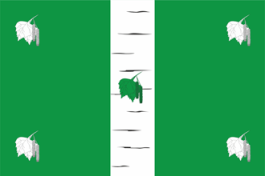 Предусмотрены средства на проведение мероприятия по сельскому хозяйству на 2024 год в сумме 170 000.руб.
  В Рамках реализации муниципальной программы «Развитие сельского хозяйства и рынков сельскохозяйственной продукции в Куйбышевском районе на 2021-2025 годы» в бюджете МР «Куйбышевского района предусмотрены средств по следующим подпрограммам:
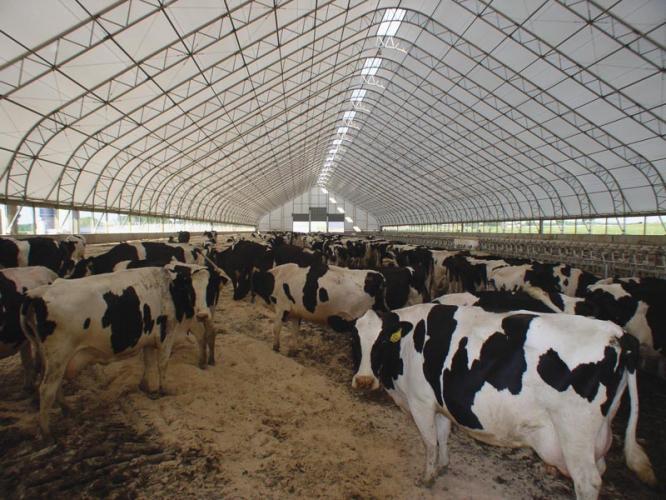 На 2024-2026 годы предусмотрены средства по подпрограмме «Поддержка малых форм хозяйствования » на 2024 год-100 000 руб., подпрограмма «Развитие молочного скотоводства»-100 000руб., подпрограмма «Развитие мясного скотоводства»-100 000руб., подпрограмма «Повышение плодородия почв вовлечение в сельскохозяйственный оборот неиспользуемых, неэффективно используемых земель»-100 000руб.   
        За счет субвенции из областного бюджета предусмотрены средства по отлову и содержание бездомных животных предусмотрено на 2024-2026 год -235 467 руб.
14
Жилищно-коммунальное хозяйство
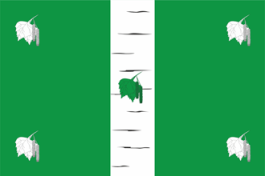 В бюджете муниципального района предусмотрены средства на  содержание  муниципального  жилого фонда  и средства для перечисления в региональный фонд в размере 100 000 руб. на 2022год  согласно  федерального закона от 27.05.2014г № 136-ФЗ.,
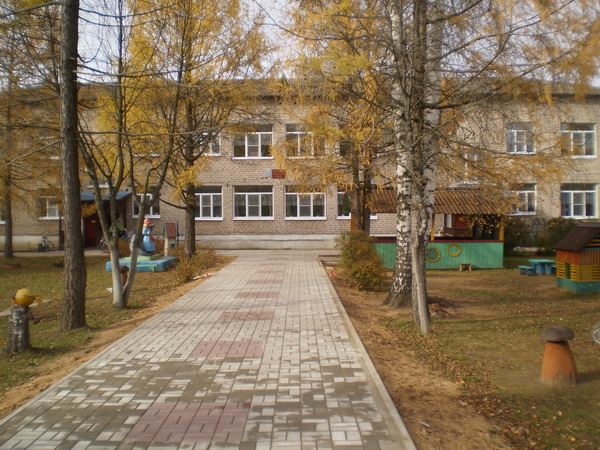 .
На  ритуальные услуги  предусматриваются средства в рамках муниципальной программы «Поддержка и развитие услуг в сфере похоронного дела на территории  МР «Куйбышевский район» на 2024 -150 000руб.
     По муниципальной программе «Повышение энергосбережения и повышение энергетической эффективности бюджетных учреждений Куйбышевского района на 2021-2025гг» предусмотрено  на 2024г  -50 000руб. За счет областного бюджета  предусмотрены средства на увековечивание памяти  при защите Отечества   на 2024 год 914 972руб., софинансирование из местного бюджета-101 664руб.
15
Образование
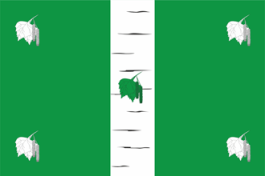 Расходы по разделу  образование предусмотрены на 2024 год   в размере 262 542 889 руб., на 2025год-  257 236 975 руб. , на 2026 год – 219 806 658 руб. В бюджете МО с учетом объема государственных полномочий ,переданных для финансирования из местного бюджета в части обеспечения государственных гарантий прав граждан на получение общедоступного и  бесплатного общего образования предусмотрена        субвенция          на 2024 г. год в сумме  132 784 175руб.   В бюджете заложено питание школьников   по 20 руб. в день на 1 учащегося- местный бюджет, обеспечение бесплатного питания детей из многодетных семей в школах  за счет местного бюджета в размере 18 рублей на 1 учащегося, совершенствование питания в образовательных учреждениях   школьников ( молочная продукция) - 12 рублей на 1 учащегося (Питание  детей -2  раза в неделю).  Питание по детским садам заложено по 65 рублей в день.  В целом на питание школьников и приобретение  оборудования  для школьных столовых  за счет местного бюджета предусмотрено на 2024 год- 3 000 000 руб., на 2025 г  -  3 000 000 руб. -2026 год-  3 000 000 руб.
16
Культура, кинематография
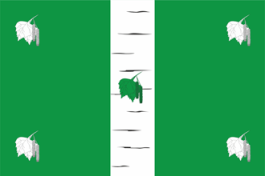 Расходы по разделу культура предусмотрены на 2024-2026гг  в сумме : 49 237 555 руб.,44 668 268 руб., 44 670 310 руб., соответственно по годам. (Средства в виде субвенции  по передаче полномочий от сельских поселений  направляются  только по централизованной клубной системе и только на зарплату с начислениями ( Дорожная карта)  составит на 2024год-16 703 590 руб. на 2025 год-16 706 590 руб.-2026г. -16 706 590 руб. Содержание учреждений культуры предусматриваются за счет районного бюджета. Централизованная библиотечная система  финансируется  за счет районного бюджета –прогноз бюджета  на 2023год- 18 027 000 руб. на 2024 год- 18 027 000 руб., на 2025 год-18 027 000 руб.согласно Федерального закона №136-ФЗ от 27.05.2014года )
17
Социальная политика
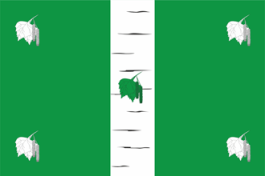 В области социальной политики бюджетные средства предусматриваются на 2024-2026 год:  78 999 552 руб., 76 889412 руб., 74 793 980 руб. соответственно  на каждый год.
Расходы по  Специальному дому для ветеранов войны и труда, одиноких и престарелых граждан  предусматривается   на 2024год  в сумме – 3 107 800 руб., на 2025 год-3 107 800 руб. на 2026год- 3 107 800 руб. 
Расходы на обеспечение социальных выплат , пособий, компенсаций детям и семьям с детьми предусматриваются на 2024год- 8 721 298руб,  на 2025 год-6 421 558 руб., 2026 годы в сумме- 4 660 048 руб.  за счет  субвенции из областного бюджета.
Предусмотрены расходы на оказание материальной помощи отдельным категориям  гражданам, оказавшимся в трудной жизненной ситуации на 2024-2025годы в сумме 354 086 руб., за счет субвенции из областного бюджета.
Предусмотрена поддержка   общественных организаций: Общество инвалидов и общество ветеранов на 2024-2026гг-80 000руб. по 40 000 руб. каждой организации. 
По муниципальной программе «Социальная поддержка отдельных категорий граждан» предусмотрены средства на льгот по коммунальным услугам  работникам учреждений культуры за счет местного бюджета  предусматривается на 2024-910 000 руб. на 2025г.-910 000руб.  2026г-910 000руб.
18
Открытые государственные информационные ресурсы
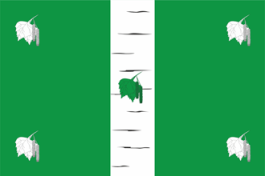 Сайт Губернатора Калужской области 
http://www.admoblkaluga.ru/sub/governor/

Правительство Калужской области
http://artamonovguber.ru/

Министерство финансов Российской Федерации
http://www.minfin.ru/

Министерство финансов Калужской области
http://www.admoblkaluga.ru/sub/finan/

Стратегия Социально-экономического развития Калужской области
http://admobl.kaluga.ru/sub/econom/Gos_prog_razv/Strategy/

Инвестиционный портал Калужской области
http://investkaluga.com/

Портал государственных услуг Калужской области
http://62.148.142.14/sub/min_inform/activities/gosuslugi/federal_law_27.07.2010_210_fz.php

Единый портал бюджетной системы «Электронный бюджет»
http://www.budget.gov.ru/

Сайт муниципального района Куйбышевский районhttp://www.betlica.ru
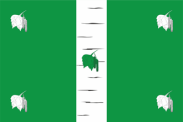 19